Top tips for Job Fair Success
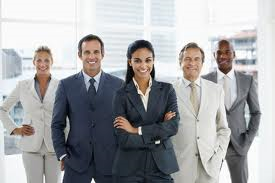 Walking into a job fair may seem like a daunting task. You may be one of hundreds of candidates vying for a recruiter’s attention, but you can earn an advantage over the competition by following these top tips for job fair success
Do Your Homework – Check the Career Services website for a list of employers
Research the employers that you are interested in visiting. Create a “Tier 1” list as well as a “Tier 2” list.
Apply for posted positions before the job fair if possible. Be open to positions and geographic locations.
Bring a pen & highlighter so you can mark the location on the map for your desired employers
Bring plenty of resumes
Arrive Early
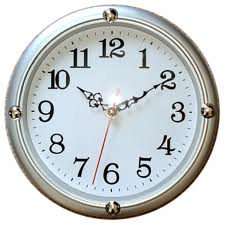 Recruiters are at their best at the beginning of the job fair, so plan to arrive when the event begins to attract the most attention. Be prepared to answer some brief interview questions on the spot or fill out applications for some employers.
How to approach employers?
Make sure your hands are free
Be approachable – body language counts!
Ask for a card
Practice Your Elevator Speech
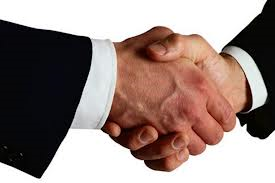 Be ready to smile, introduce yourself, extend your hand, and talk about yourself. Be confident, yet authentic
What is your elevator speech? What is your brand?
Be prepared to discuss your major, year in school, desired field, what you are seeking (FTE, summer internship)
Be ready to talk about relevant coursework, projects, or prior work experience
Elevator Speech/Personal Branding
Hello, my name is …, I am a Junior at Elizabethtown College, studying Mechanical Engineering. I am particularly interested in sustainable design and I am interested in a summer internship with your company.
When you talk about experiences or projects, think about the STAR method
Situation
Task
Action
Result
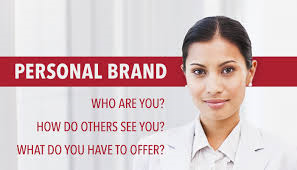 Competencies Employers Seek in College Graduates (Michigan State U. study)
Working in a Diverse Environment
Managing Time and Priorities
Acquiring Knowledge
Thinking Critically
Communicating Effectively
Solving Problems
Contributing to a Team
Navigating Across Boundaries
Performing with Integrity
Developing Professional
Balancing Work and Life
Embracing Change
Heard of LinkedIn?
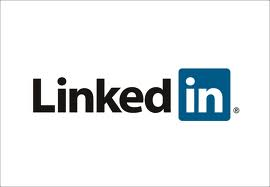 It’s free, it’s all professional
www.LinkedIn.com
Upload your resume, it is a great way to join industry groups and job search
It is a great way to network with those in your desired field
Setup an appointment with Career Services for more info.
Who uses LinkedIn?
200 Million + professionals
Over 150 industries
2 million + companies
Execs from every Fortune 500 firm
60,000+ College and University Alum groups
Used internationally!
It’s all in the details…
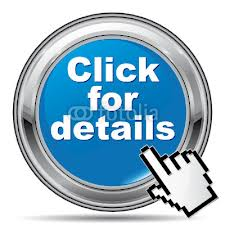 Dress professionally and wear comfortable shoes
Bring a bottle of water & hand sanitizer
Be prepared to store giveaways or say no thank you
Remember, you’re there to find a job, not to get a new stress ball. If you take items, consider bringing a messenger bag or briefcase with a shoulder strap to put the items into so your hands are free for sealing a conversation with a firm handshake.
Follow up within 48 hours
Recruiters meet lots of candidates at job fairs. If you want to set yourself apart from the competition, take business cards and send thank you e-mails after the event. In your e-mail, you should reference when and where you met and the position that interests you. You most likely won’t receive a response from the recruiter, but it might help move your resume to the top of the pile.
Prepare to Succeed!
Recap: Create a list in advance of desired employers
Research company and apply
Practice your elevator speech
Follow up
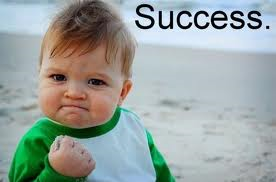